Выполнила: Бухалова Лилия Геннадьевна, учитель начальных классов, МБОУ «СОШ № 118», г. Барнаула, Алтайского края.
«Удивительные дома мира»
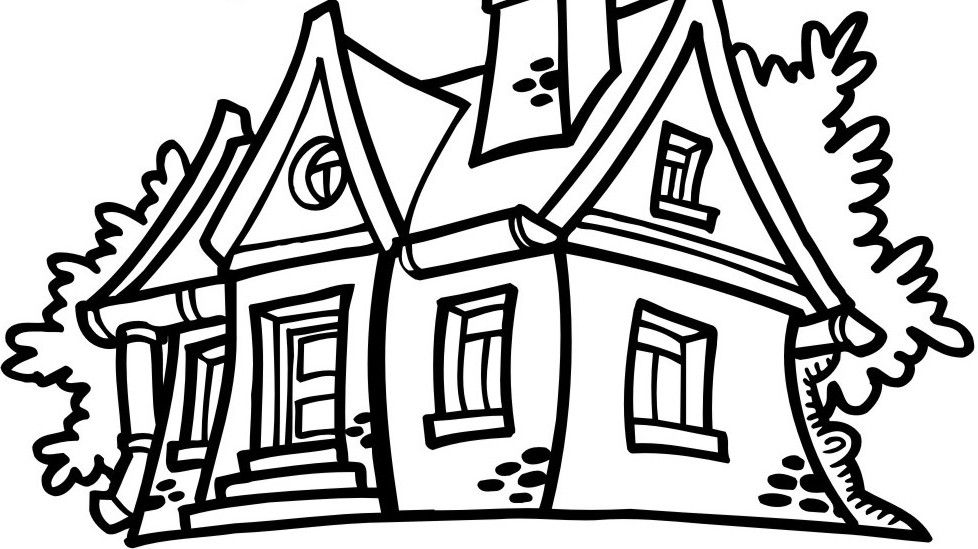 Как  много  в  жизни  значит  Дом!  Как  много  жизненности  в  нём!  Начало,  цель,  причал  и  завершенье….
                                                              М. Янковский
Многие  люди  хотят  построить  дом  своей  
мечты. В  этом  можно  позавидовать   архитекторам, у  них  есть  большое  преимущество  перед  остальными:  они могут  действительно  построить  дом  своей  мечты, отвечающий  желаниям  своего  владельца  как внутри,  так  и  снаружи.
Дом-перевёртыш в Польше
Главная необычность этого дома в том, что он полностью перевернут, вплоть до "травки" и "земли" под  каменным основанием. При этом дом вполне устойчив и полностью приспособлен для жизни.
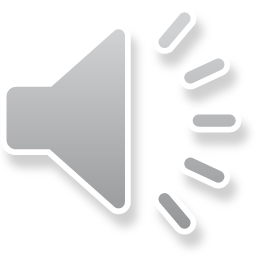 Кривой дом в Польше
Необычный "расплывающийся" дом был построен в польском городе Сопоте. Строительство  этого здания началось в январе 2003 года, а в декабре оно  уже  радовало и удивляло взор жителей польского городка и туристов.
Дом-рояль со скрипкой в Китае
Огромная скрипка служит входом в здание.  В ней находится эскалатор для подъема в "рояль". Выполнено строение из прозрачного и черного стекла. В здании находится выставочный комплекс.
Дом-слон в Таиланде
Тайский архитектор, благодаря любви к слонам, спроектировал роскошное офисное здание. Ноги - высокие башни, глаза –  круглые окна, бивни-балконы. Здание выделяется  на фоне других сооружений мегаполиса.
Дом-кактус в Голландии
Необычный проект дома-кактуса был создан для улучшения уличного пространства. Выступающие части - это большие террасы для разведения цветов и карликовых деревьев.
Дом-корзина в Америке
Фабрика по производству плетёных корзин  построила свой офис в точной копии своих изделий. Строительство этого  необычного дома заняло 2 года и стоило очень больших денег.
Дом-улитка в Мексике
Комнаты не имеют прямых углов. В оформлении дома использовалось множество морских ракушек. Дом предлагается как самое подходящее место для проведения праздников.
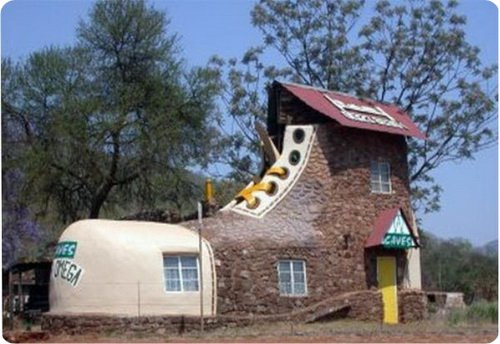 Дом-башмак в Америке
Владелец гигантской обувной фабрики задумал это необычное творение, чтобы привлечь внимание покупателей и отметить собственные успехи в области изготовления обуви. Подобные строения так же  можно  увидеть в Индии и в ЮАР.
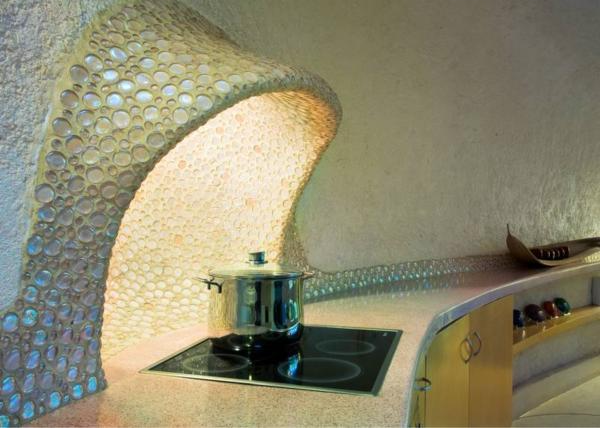 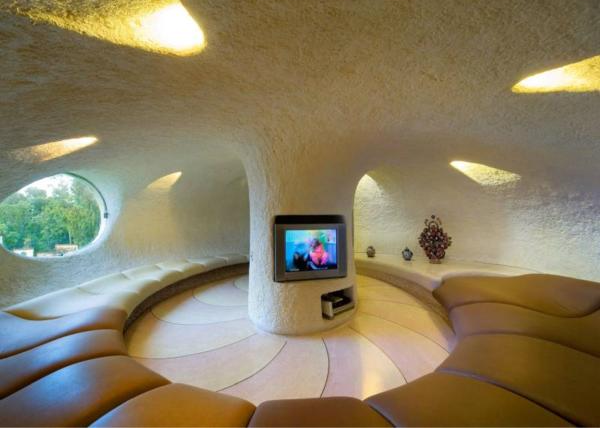 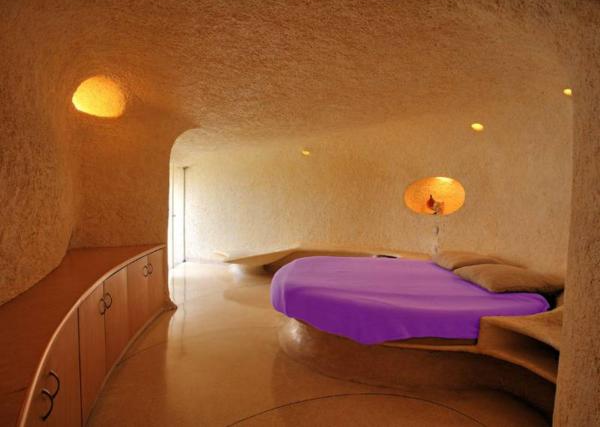 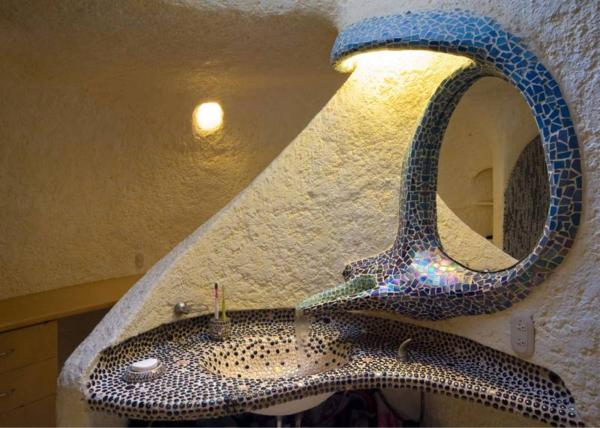 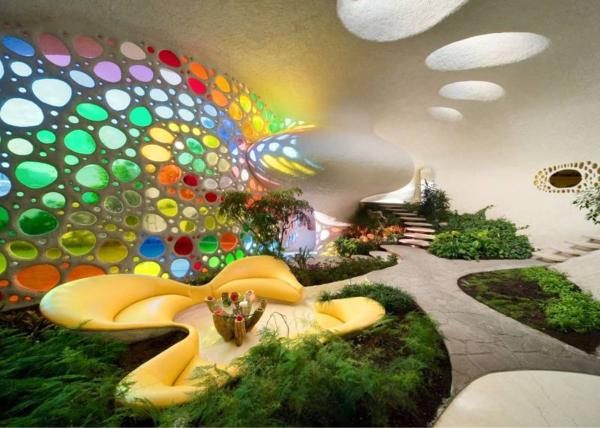 Дом-раковина в Мексике
В этих комнатах углы почти незаметны, а мебель словно вырастает из стен. Создаётся  впечатление,  как  будто ты находишься на дне океана.
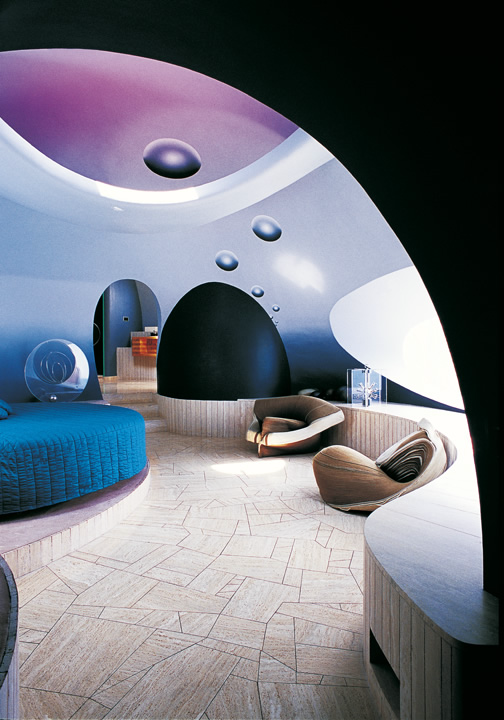 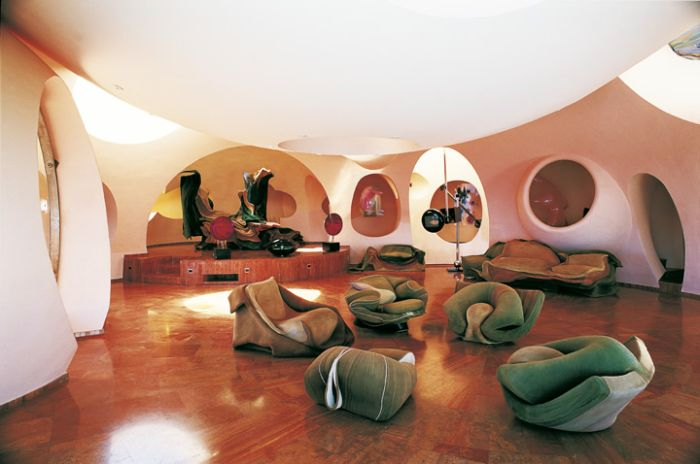 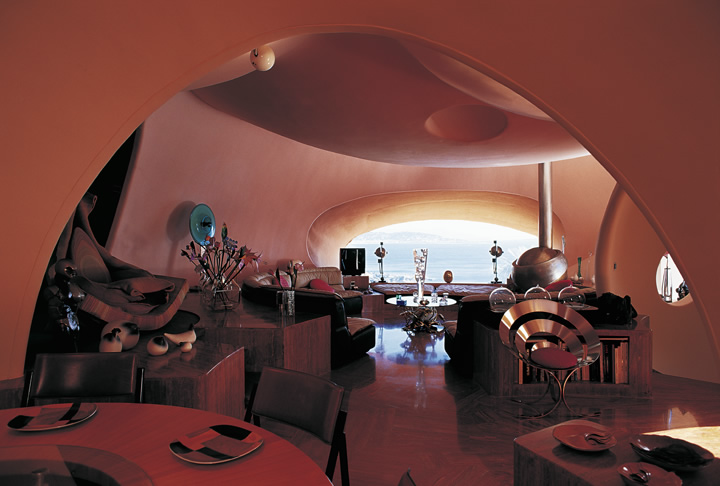 «Пузырчатый дом» Пьера Кардена
На Лазурном берегу Франции, расположен этот интересный дом.  А его хозяином  является знаменитый дизайнер одежды Пьер Карден. Внешний фасад дома и окна напоминают мыльные пузыри.  В доме все комнаты  круглые.
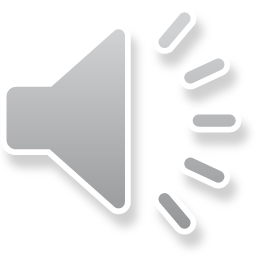 Незаурядные  архитекторы по всему миру «раскидали»  свои дома с  яркими характерами.
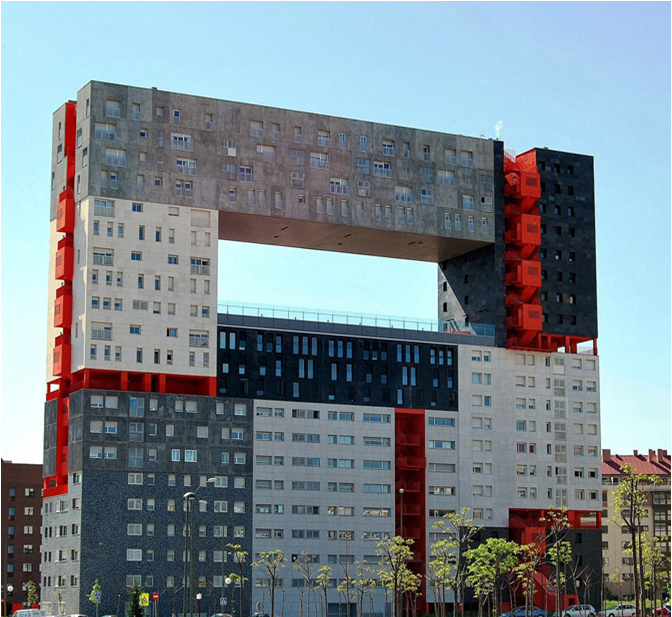 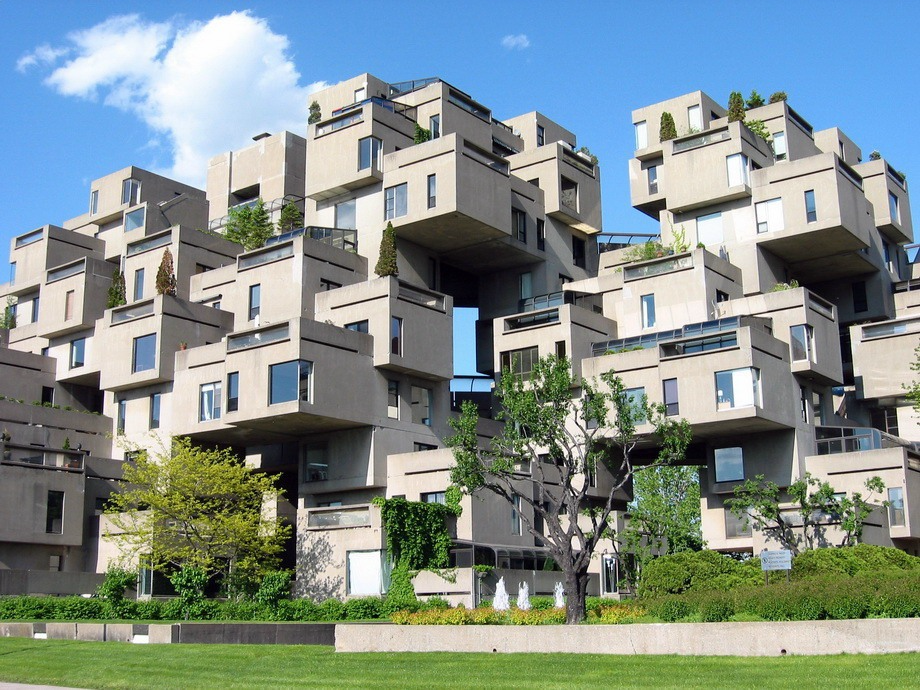 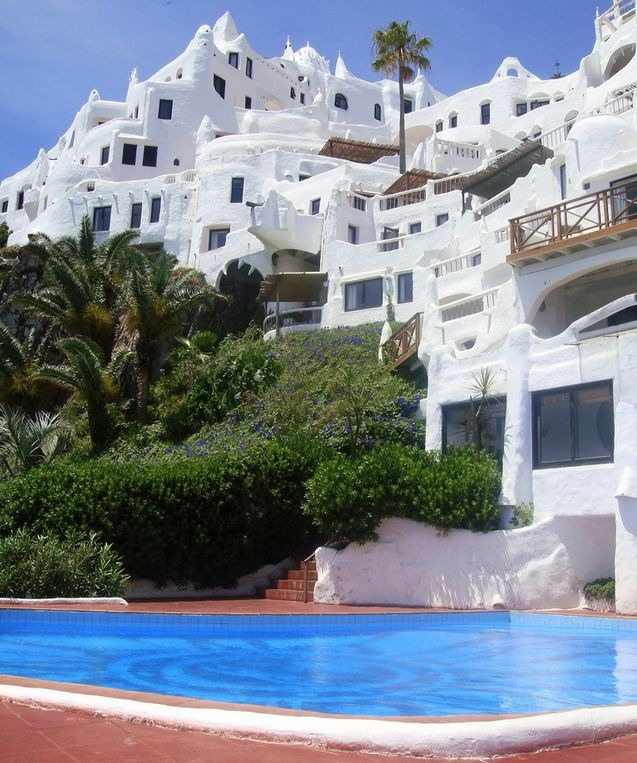 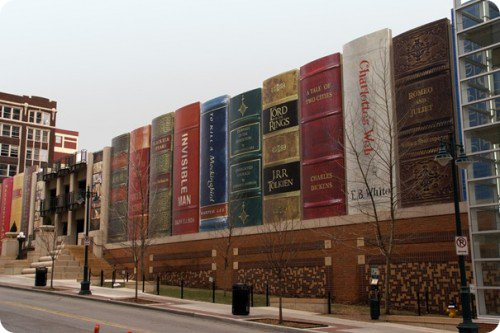 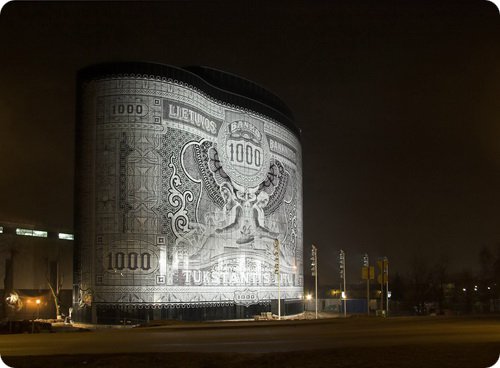 Пусть  у  каждого  будет  дом и  пусть каждому  дом  будет  другом.
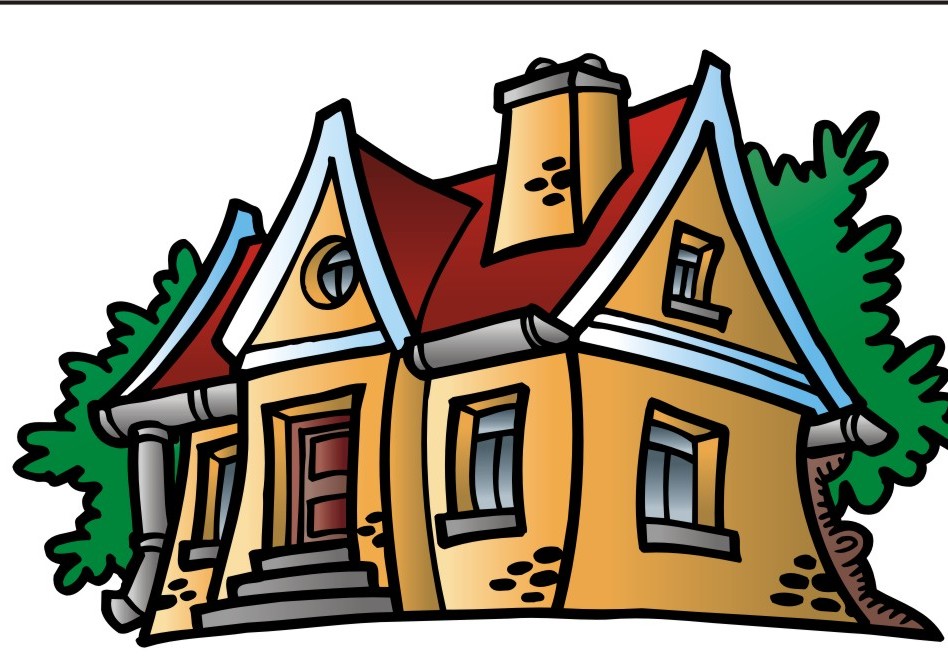 Понравились ли вам дома? 
Что привлекло ваше внимание?
Что необычного вы увидели в них?
Какой дом запомнился больше всего? Почему?
В каком доме вы бы хотели жить?
Интересна ли профессия архитектора? Чем?
Какими качествами должен обладать человек, работающий архитектором?
Творческое задание для групп.
Представить себя архитекторами, придумать и нарисовать необычный дом. Рассказать о нём.
Источники:
МоеСознание. Энциклопедия интересных фактов, 2019.
http://moesoznanye.ru/fotopodborky/176-neob-doma-mira.html

Журнал Житомира, 2019. 
http://zhzh.info/blog/2009-12-09-298

Turizm.Ru. Каталог путешествий, 2019.
http://www.turizm.ru/ratings/articles/samye_neobychnye_doma_mira.html

Музыкальное оформление (мелодия «Дорожная» в исполнении оркестра Поля Мориа). 
http://mp3ostrov.com